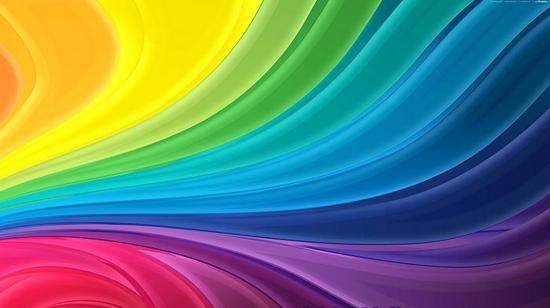 МБДОУ детский сад «Золушка»
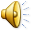 Вас приветствует старшая группа №11
«Пчелки»
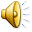 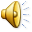 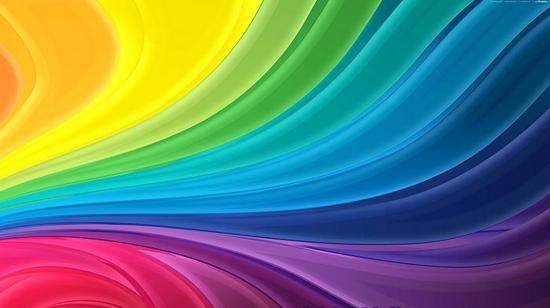 Воспитатель группы: Драган Н.В.
Мама ходит на работу и у папы много дел,
Значит надо, чтобы кто-то и за нами приглядел!
Кто накормит кашей с ложки, кто нам сказку почитает,
Кто наденет нам сапожки, кто стихи и песни знает?
Кто помирит, кто подскажет, кто подружка и приятель,
Кто нам фокусы покажет? Ну, конечно, воспитатель!
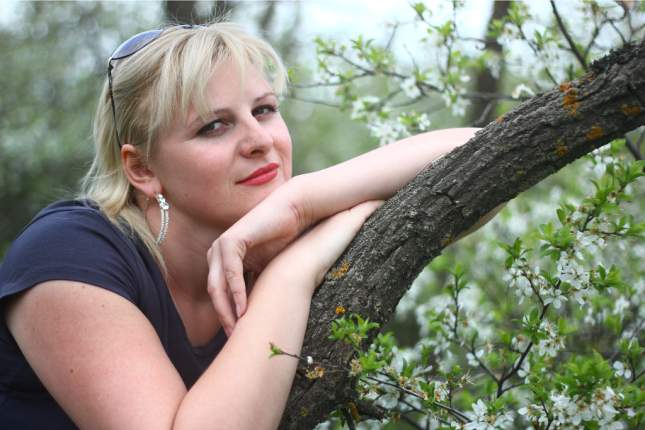 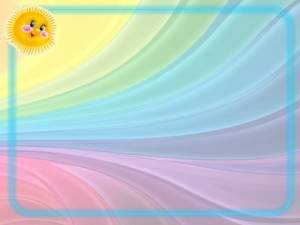 Добро пожаловать!
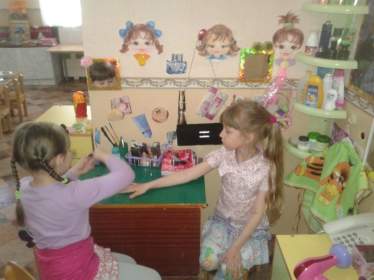 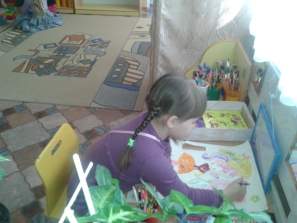 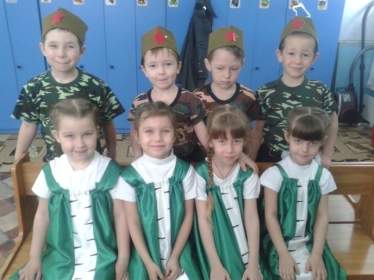 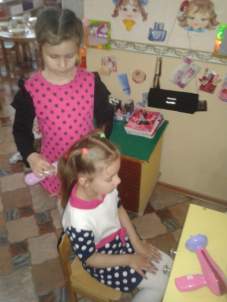 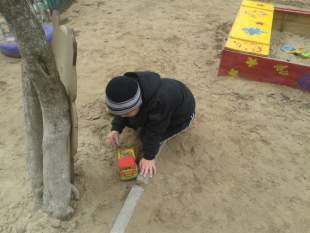 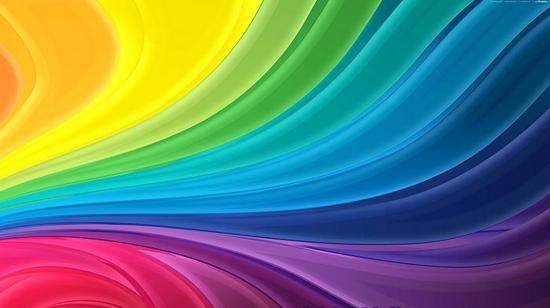 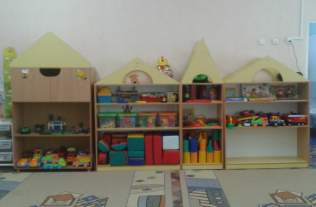 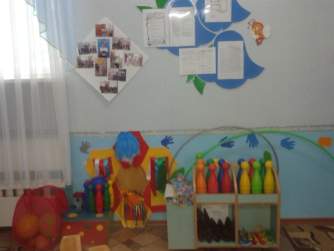 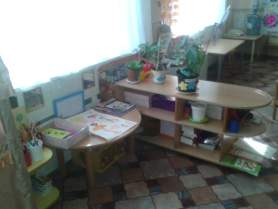 В нашей группе всем на диво
И нарядно и красиво!
Очень много есть у нас
Все покажем мы сейчас.
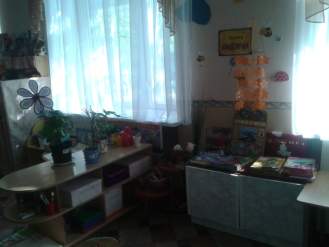 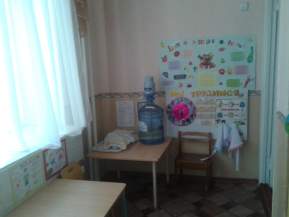 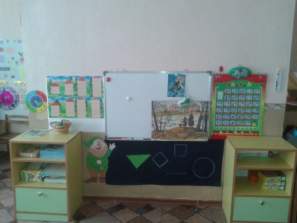 Центр физической культуры
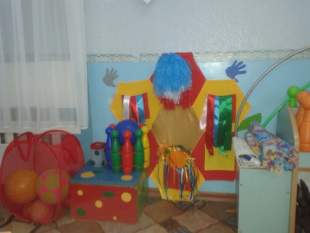 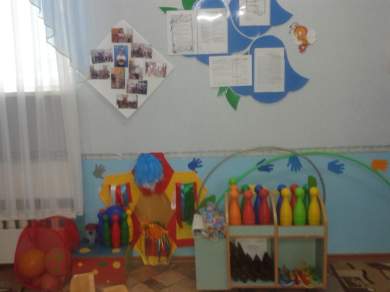 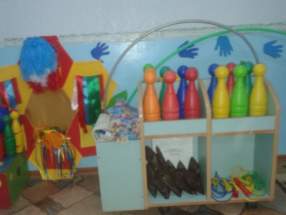 Если день начать с зарядки
Значит будет все в порядке
Нам пилюли и микстуру 
заменяет физкультура.
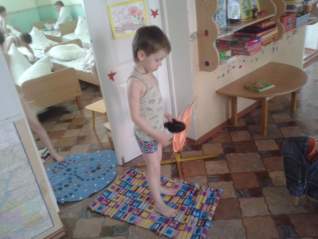 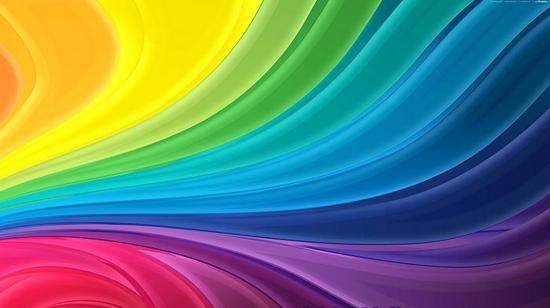 Центр строительных игр
Хороши у нас игрушки
Куклы,  мишки, погремушки,
Поиграем и потом, все на место уберем
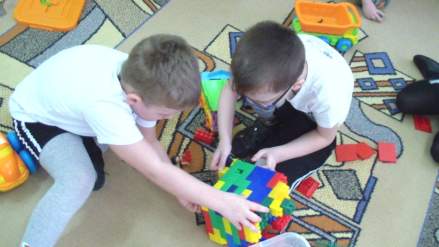 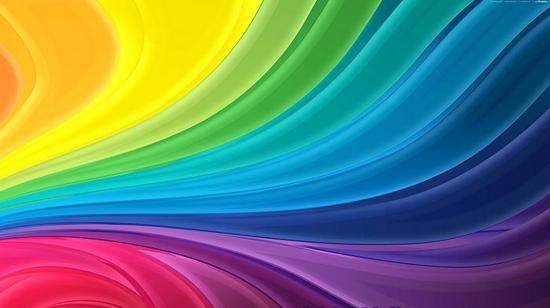 Центр художественного творчества
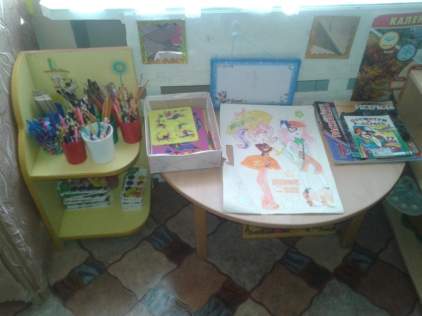 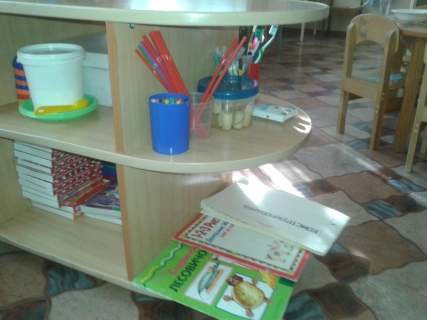 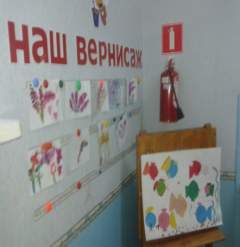 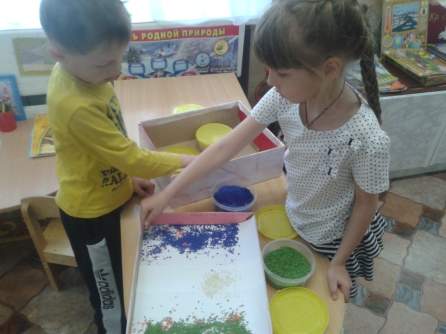 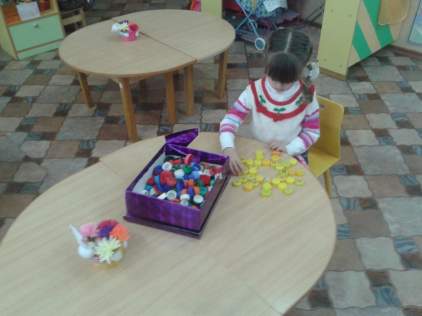 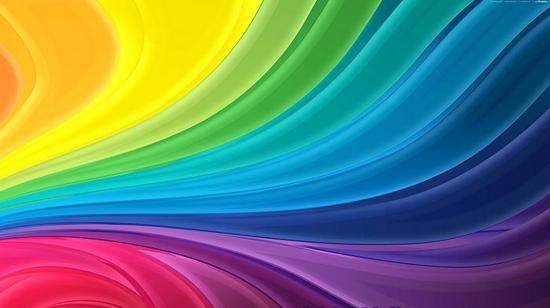 Безопасность
О безопасности в пути
На улице и дома
Мы будем, знаю , говорить
Сегодня в группе снова.
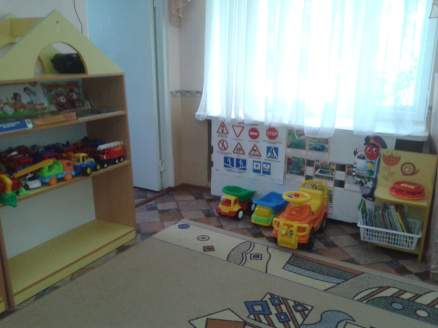 Учебный центр
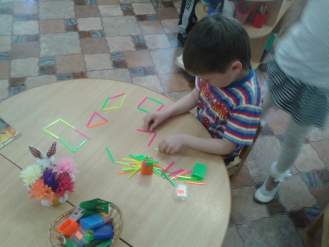 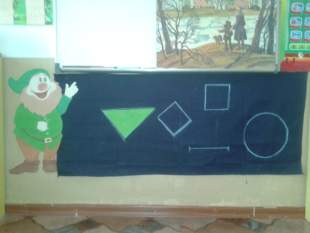 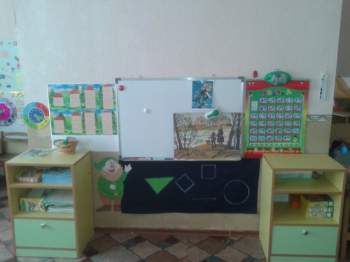 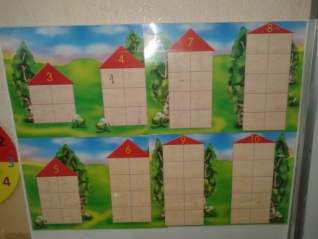 Мы с цифрами знакомыпро цифры много узнаеми математики законы постигать не устаем
Познание
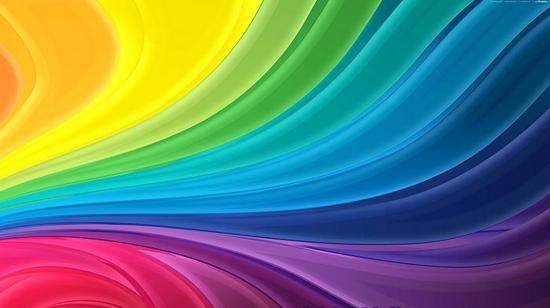 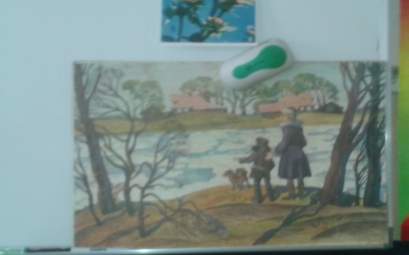 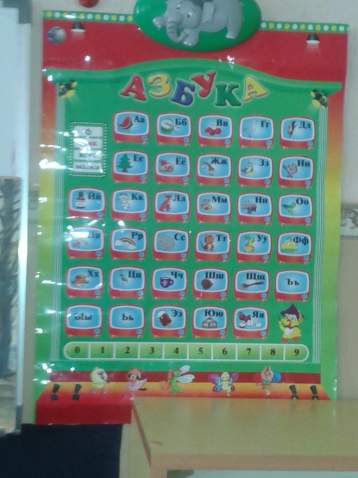 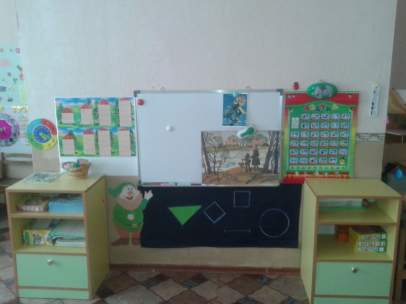 Речевое развитие
Центр сюжетно-ролевых игр
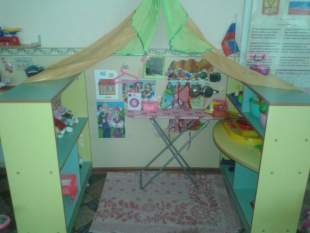 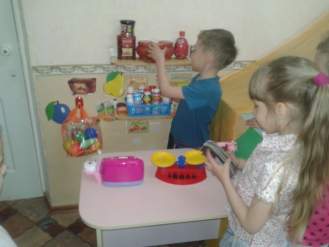 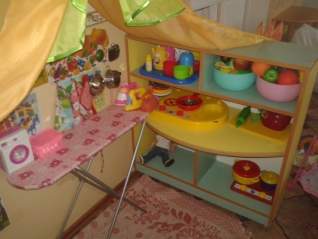 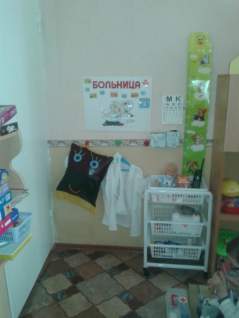 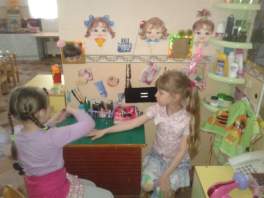 А вот мобильное местечко
Здесь время мчится словно речка,
Тут быстро взрослым можно стать
И профессии менять..
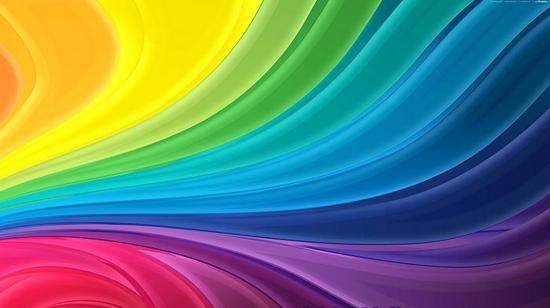 Музыкально-театральный центр
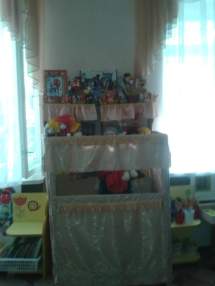 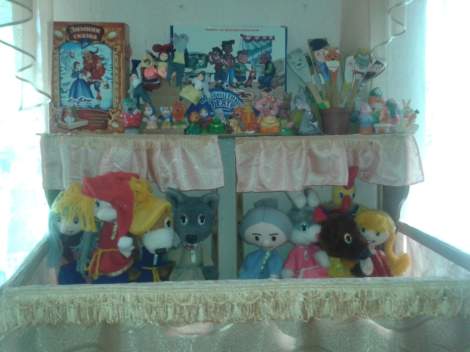 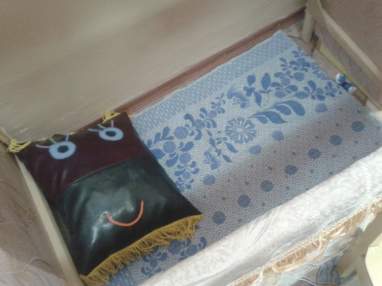 В нашей группе все актеры
Кукловоды и танцоры
Каждый день и каждый час
Мы хотим играть для вас!
Уголок природы
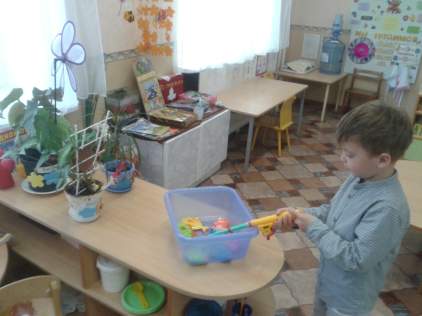 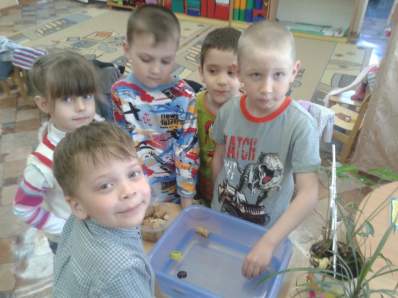 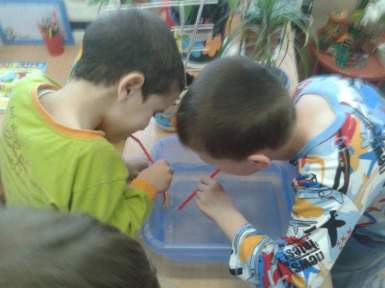 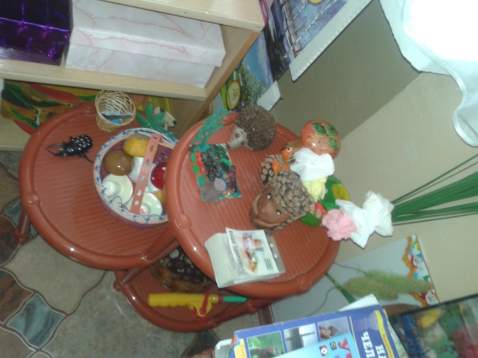 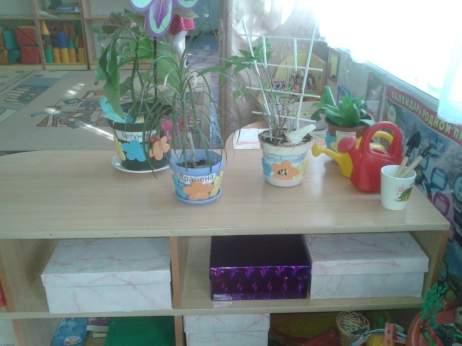 У нас почти что, зимний сад
В природном уголке
Здесь потрудиться каждый рад,
Помочь рука к руке.
Уголок дежурства
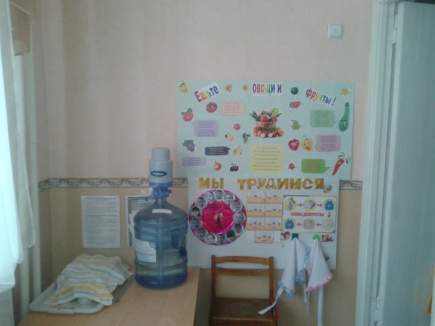 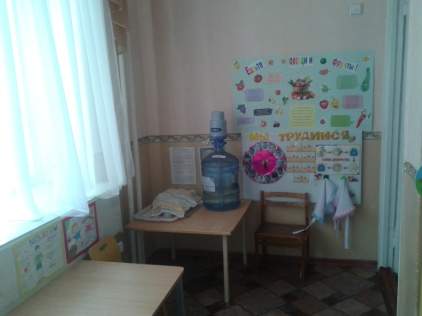 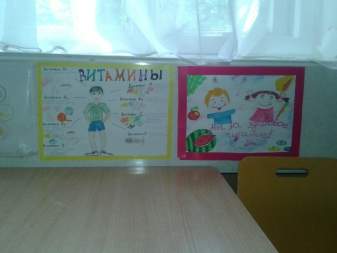 Все хотят дежурным быть
Чтобы всем руководить
Ведь дежурить каждый день
Малышам совсем не лень.
Патриотический уголок
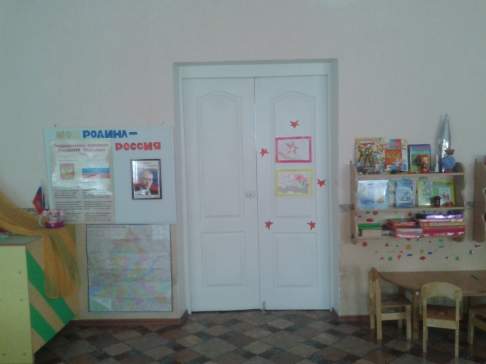 Если не мы то кто же.
Детям нашим поможет
Россию любить и знать
Как важно не опоздать.
Вариативность группы
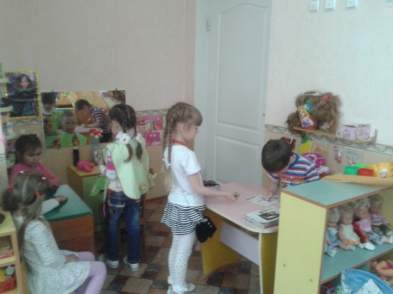 магазин
парикмахерская
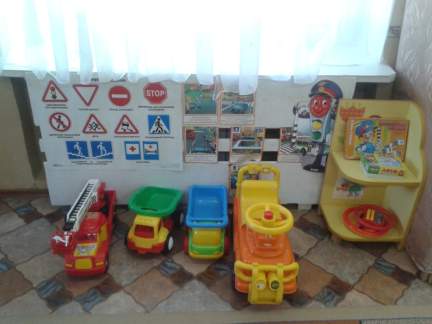 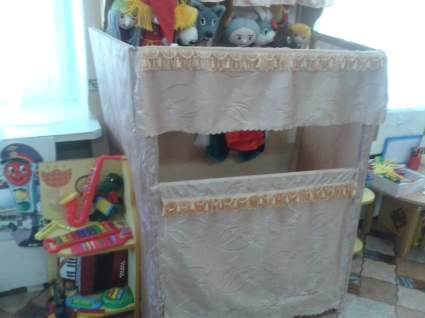 безопасность
музыка
Группу всю мы показали
О себе все рассказали
Вас в гости снова будем ждать,
Нам есть еще что показать